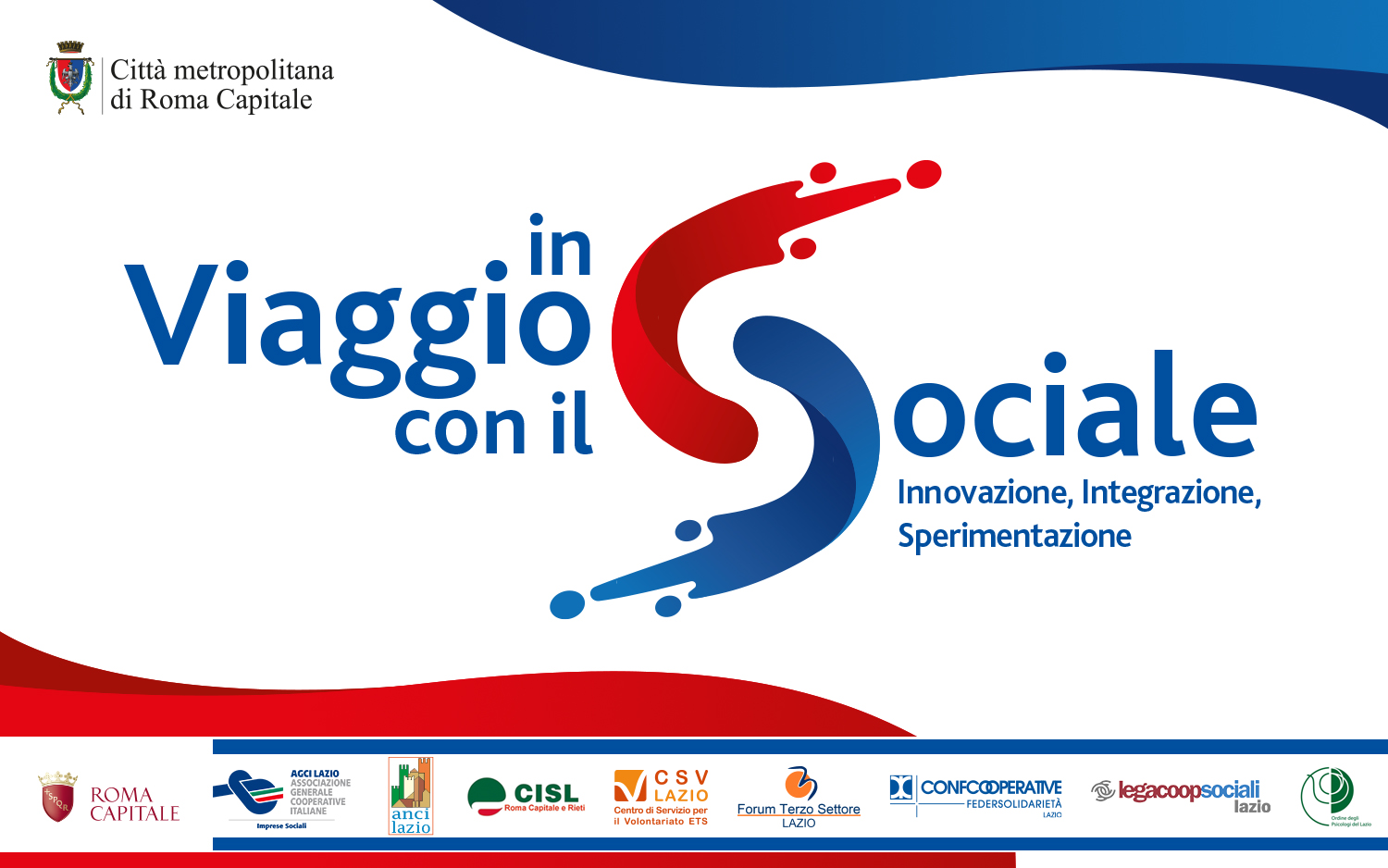 ACCORDO QUADRO ASL/DISTRETTI E ACCORDI OPERATIVI
INTEGRAZIONE SOCIOSANITARIA
ELEMENTI FORMALI
ELEMENTI SOSTANZIALI
- L’integrazione sociosanitaria poggia su elementi sostanziali (PUA, UVMD, Budget di salute, ecc.) ed elementi formali (Accordo di programma e Accordi operativi)
ACCORDO QUADRO ASL/DISTRETTI
I principali riferimenti normativi all’Accordo di programma si trovano:

nella DGR 149/2018 (con cui si dà attuazione all’art. 51, commi 1-7, all’art. 52, comma 2, lettera c) e all’art. 53, commi 1 e 2 della Legge Regionale 11/2016)

nel più recente DPCM del 3 ottobre 2022 con cui è stato approvato il Piano Nazionale per la Non Autosufficienza 2022-2024
ACCORDO QUADRO ASL/DISTRETTI
I principali riferimenti normativi all’Accordo di programma si trovano:

DGR 149/2018 – ALLEGATO C - Schema di convenzione per l’organizzazione e la gestione delle attività di integrazione sociosanitaria (già operativo)

Piano Nazionale per la Non Autosufficienza 2022-2024 – ALLEGATO 1 – (Schema tipo di Accordo di Programma) Accordo interistituzionale di collaborazione organizzativa e professionale in materia di integrazione sociosanitaria per persone con non autosufficienza o disabilità (in attesa del recepimento da parte delle Regioni)
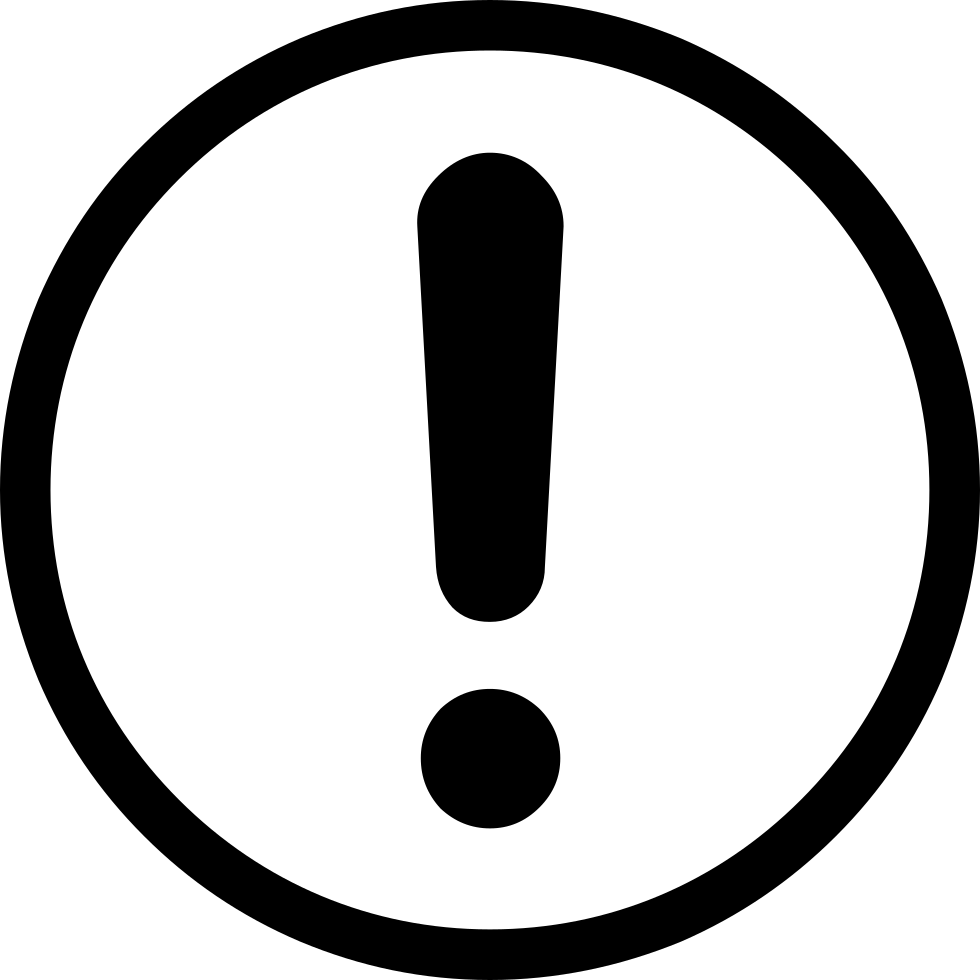 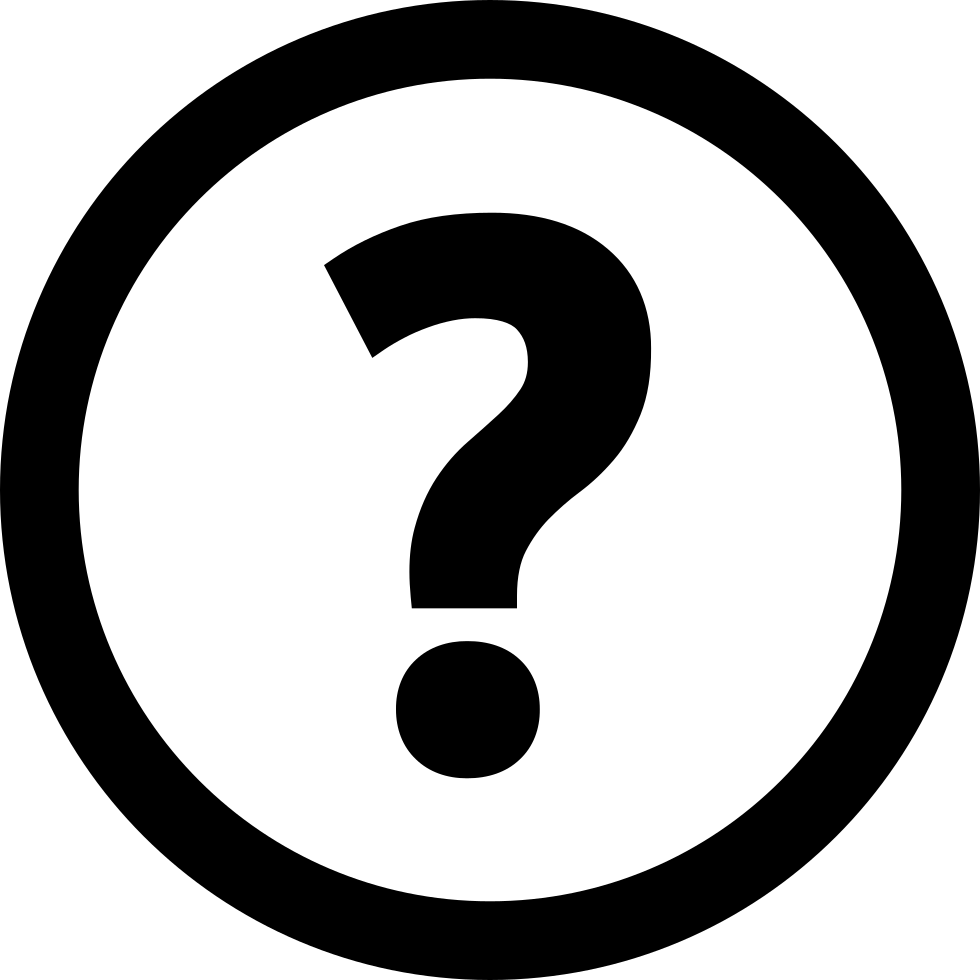 ACCORDO QUADRO ASL/DISTRETTI
Principali novità introdotte dal Piano Nazionale per la Non Autosufficienza 2022-2024 – ALLEGATO 1

Semplificazione del processo di attuazione (Ufficio sociosanitario integrato di ambito, coordinato dal Direttore del Distretto sanitario e dal Responsabile dell’Ambito territoriale sociale, comprende il Responsabile dell’Ufficio di Piano e le ulteriori responsabilità gestionali che si rendessero necessarie per l’organizzazione delle funzioni professionali e tecnico-amministrative richieste dal pieno svolgimento del processo assistenziale integrato)
Semplificazione del processo di monitoraggio (da Comitato di Distretto composto dai sindaci dell’Ambito distrettuale e dal Direttore generale della ASL a gruppo tecnico con delegati)
L’UVMD è nel PUA (equipe integrate)
ACCORDI OPERATIVI ASL/DISTRETTI
L’accordo di programma sancisce l’intesa e istituisce la relazione tra la ASL e l’Ambito Territoriale, ma non definisce, se non per macroaree, gli ambiti di applicazione che, anche in virtù della nascita delle Case di Comunità (vs Casa della Salute), possono nascere dall’integrazione sociosanitaria.

Per tale ragione può essere utile sottoscrivere ulteriori Accordi Operativi con lo scopo di definire la collaborazione su singoli e specifici progetti.
ACCORDI OPERATIVI ASL/DISTRETTI
Gli Accordo Operativi per funzionare dovrebbero contenere la definizione dei seguenti elementi:

Ambito di intervento (Primo anno di vita madre/bambino, Violenza di Genere, Dimissioni protette, ecc.)
Finalità generali dell’accordo
Impegni reciproci per l’attuazione dell’Accordo (chi fa cosa, dove e con quali risorse umane e strumentali)
Referenti responsabili dell’applicazione dell’Accordo
Budget economico con relativa ripartizione delle spese
ACCORDI OPERATIVI ASL/DISTRETTI – Esempio 1
ACCORDI OPERATIVI ASL/DISTRETTI – Esempio 2
ACCORDI OPERATIVI ASL/DISTRETTI – Esempio 3
ACCORDI OPERATIVI ASL/DISTRETTI – ulteriori esempi
Il PNRR (Missione 5) offre la possibilità di ulteriori accordi, in particolare:

Linea 1.2 (progetti di co-housing), ma anche Dopo di Noi (ad es. ASL RM3 e RM capitale)
Linea 1.1.1 (P.I.P.P.I.)
Linea 1.1.3 (Dimissioni protette), ma anche Dimissioni protette (ADI integrata) (FNPS)
Linea 1.1.4 (Burn out), ma anche Supervisione (FNPS)
ACCORDI OPERATIVI ASL/DISTRETTI – ulteriori esempi
Ci sono infine i Protocolli d’Intesa che possono essere realizzati su ambiti connessi ad attività specifiche, e che includono anche altri soggetti istituzionali o Enti del Terzo Settore, come ad es.:

Protocollo d’Intesa per l’inserimento lavorativo (Consorzio, ASL, Centro per l’Impiego)
Protocollo d’intesa per il co-housing per le persone con patologie psichiatriche (Consorzio, ASL, Enti del Terzo Settore)
Protocollo d’intesa per le Malattie Rare (Consorzio, ASL, ISS)
ACCORDI OPERATIVI ASL/DISTRETTI – ulteriori esempi
Un esempio interessante è il progetto «La salute nelle città come bene comune. Un manifesto per realizzarla». Il Manifesto delinea dieci punti chiave che possono guidare le città a studiare i determinanti della salute e a migliorare gli stili di vita e lo stato di salute dei cittadini:

2) Assicurare un alto livello di alfabetizzazione e di accessibilità all’informazione sanitaria per tutti i cittadini e inserire l’educazione sanitaria in tutti i programmi scolastici con particolare riferimento ai rischi per la salute nel contesto urbano

4) Promuovere una cultura alimentare e la lotta alla povertà alimentare

7) Creare iniziative locali per promuovere l’adesione dei cittadini ai programmi di prevenzione primaria, con particolare riferimento alle malattie croniche, trasmissibili e non trasmissibili